PORANĚNÍ POHYBOVÉHO APARÁTU
PORANĚNÍ POHYBOVÉHO APARÁTU
		vzniká působením:	a) přímého násilí
					b) nepřímého násilí

		pohybový aparát:	1. složka pasivní (kosti,klouby)
			 		2. složka aktivní (svaly, šlachy)

	 Působením mechanických vlivů vznikají: 
RÁNY
POHMOŽDĚNÍ
PODVRTNUTÍ
VYKLOUBENÍ
ZLOMENINY
KOSTI
		1. zlomenina otevřená
		2. zlomenina zavřená
 
	Příznaky:	bolest, porucha funkce, deformita, krvácení, příznaky 		rozvíjejícího se šoku
 

	PRVNÍ POMOC
		1. zastavit krvácení
		2. znehybnit končetinu
		3. chladit
		4. při otevřené zlomenině sterilní krytí
5. protišoková opatření
Při dostupnosti ZZS nepřikládat provizorní dlahy.
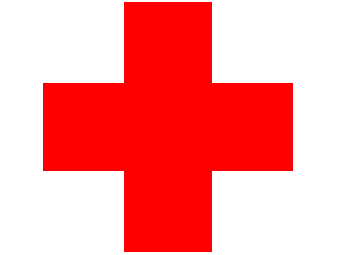 KLOUBY
		1. distorze (podvrtnutí)
		2. subluxace
		3. luxace (vykloubení)
 
	Příznaky:	bolestivost, ztráta pohybu, deformita, otok,
		   	krevní výron
 

	PRVNÍ POMOC
		1. klid, imobilizace
		2. studené obklady
		3. stažení obinadlem
		4. končetina do zvýšené polohy

	Nikdy sami nevracíme luxovanou kost do původní polohy!
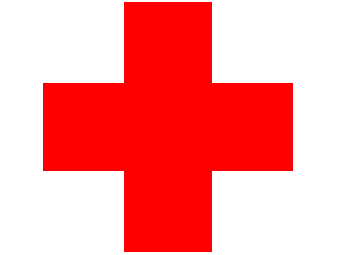 SVALY A ŠLACHY
zhmoždění
natržení
přetržení
 
	Příznaky:	bolestivost, porucha až ztráta funkce, otok,
		   	krevní výron
 

	PRVNÍ POMOC
		1. klid, imobilizace
		2. studené obklady
		3. odborné ošetření
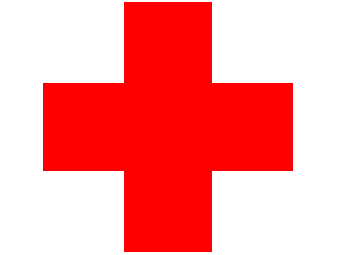